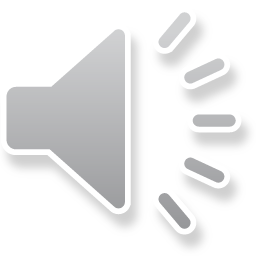 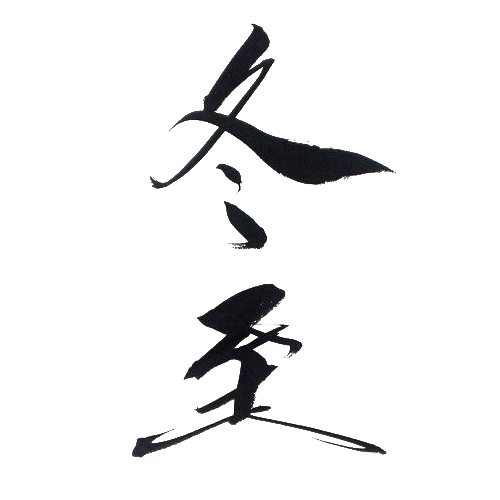 这个冬天，
因为有你变得不太冷
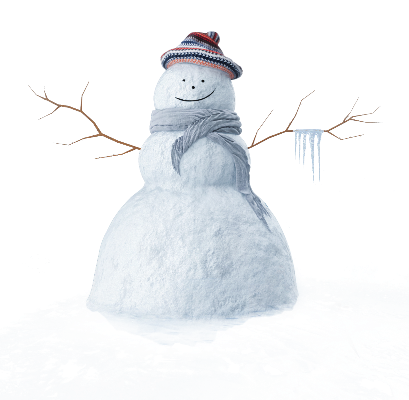 汇报人：xiazaii 
汇报时间：20XX年X月XX日
目录
01
点击更换文本
CONTENTS
02
点击更换文本
03
点击更换文本
04
点击更换文本
01
点击更换文本
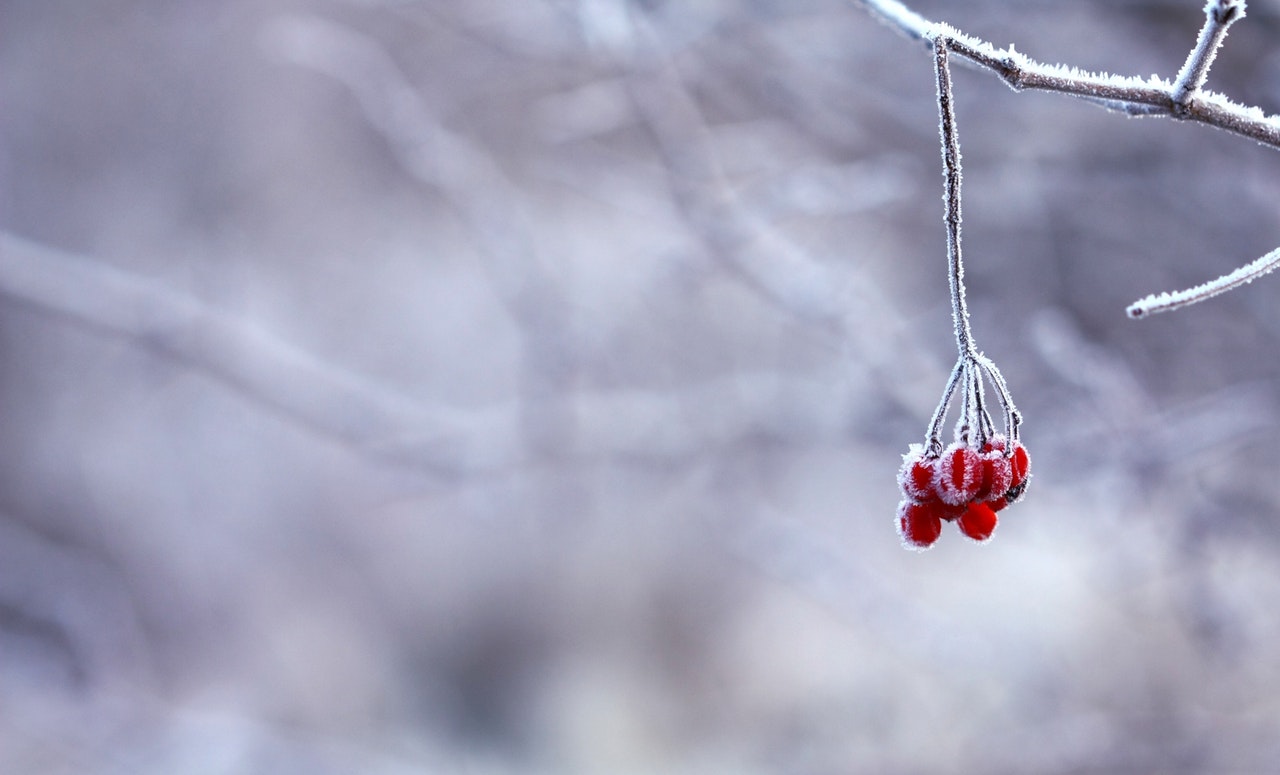 点击此处更换文本点击此处更换文本
点击此处更换文本点击此处更换文本点击此处更换文本
点击此处更换文本点击此处更换文本点击此处更换文本点击此处更换文本点击此处更换文本
点击此处更换文本
点击此处更换文本点击此处更换文本点击此处更换文本
点击更换文本
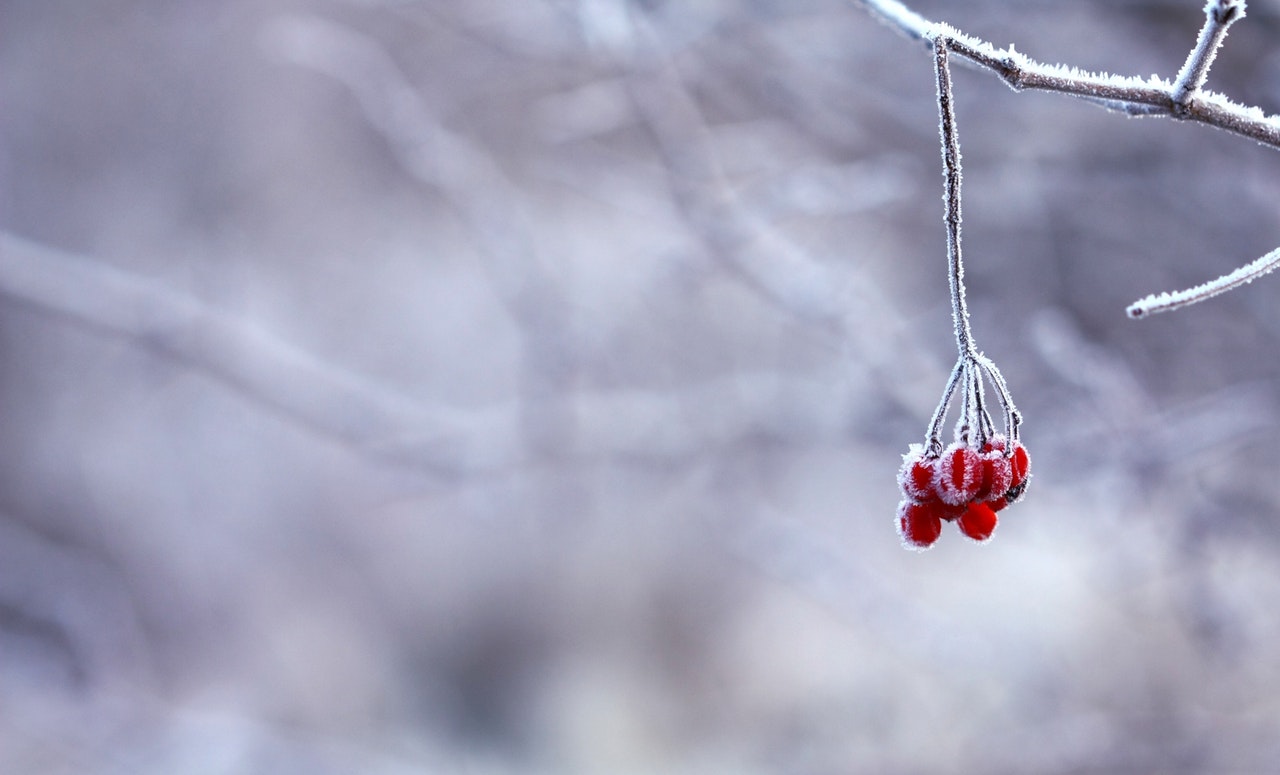 点击此处更换文本点击此处更换文本点击此处更换文本点击此处更换文本
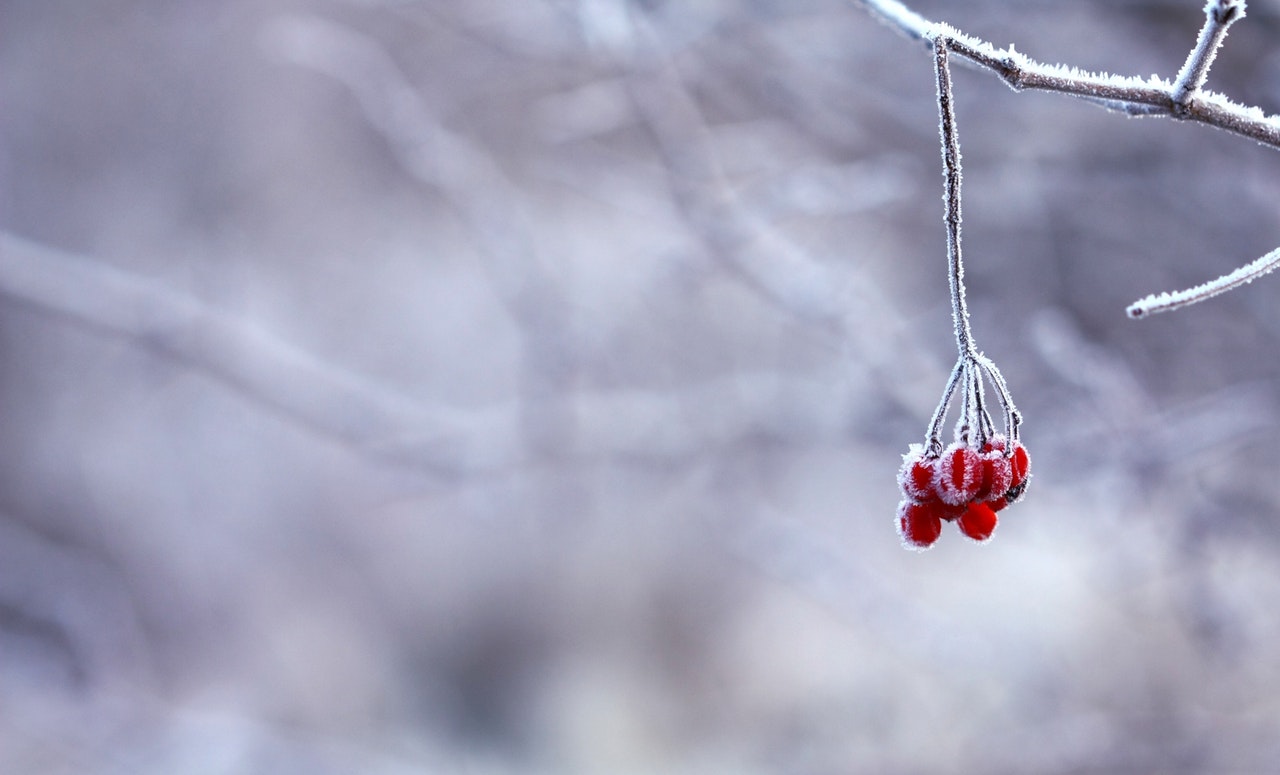 点击更换文本
点击此处更换文本点击此处更换文本点击此处更换文本点击此处更换文本
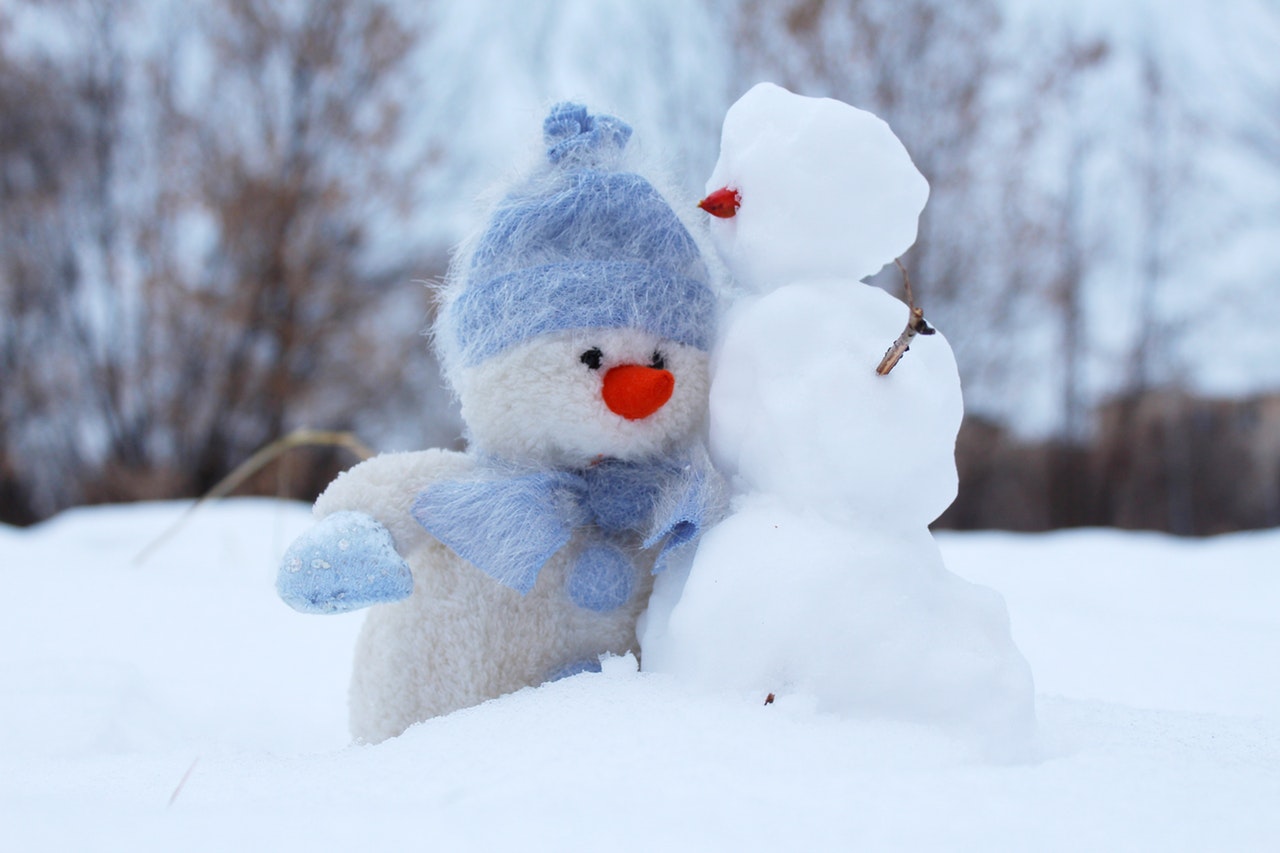 点击更换文本
点击此处更换文本点击此处更换文本点击此处更换文本
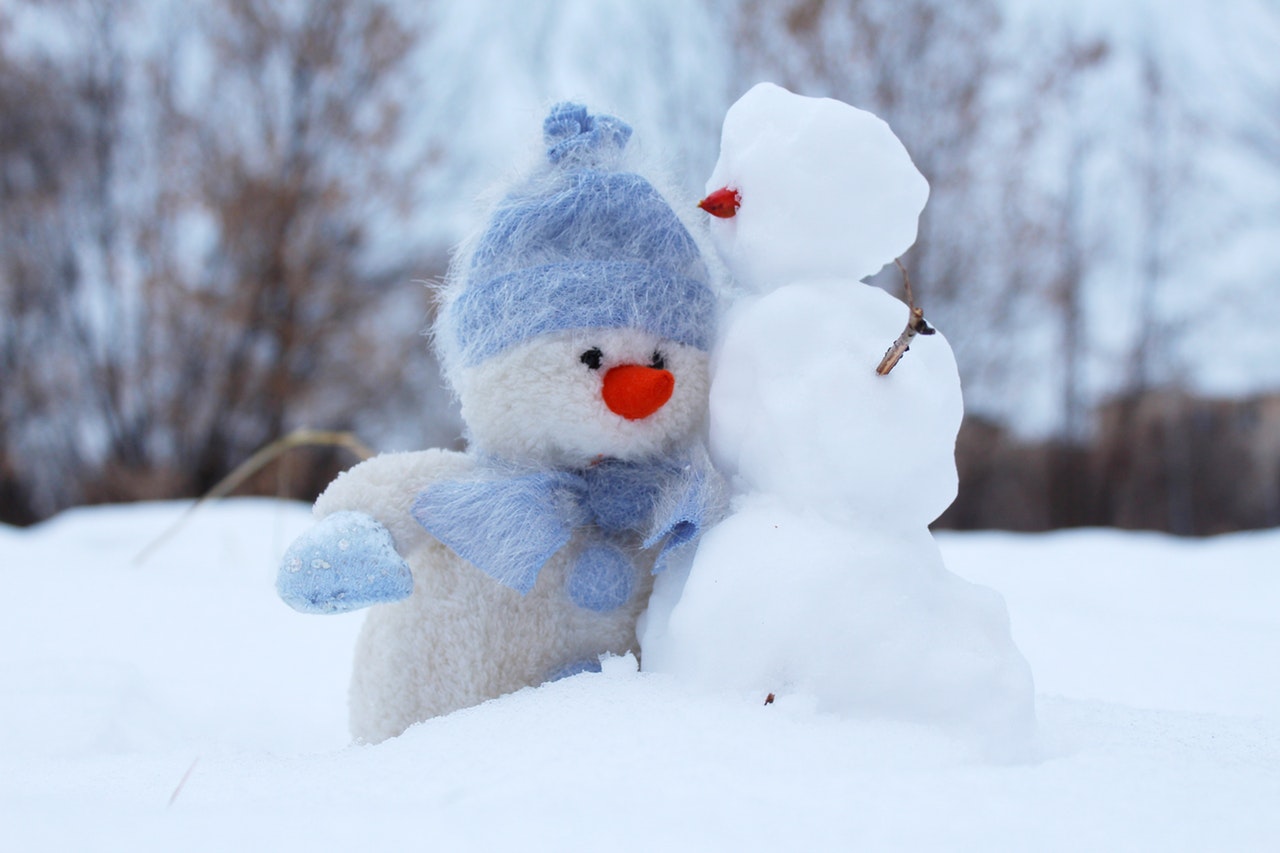 点击更换文本
点击此处更换文本点击此处更换文本点击此处更换文本
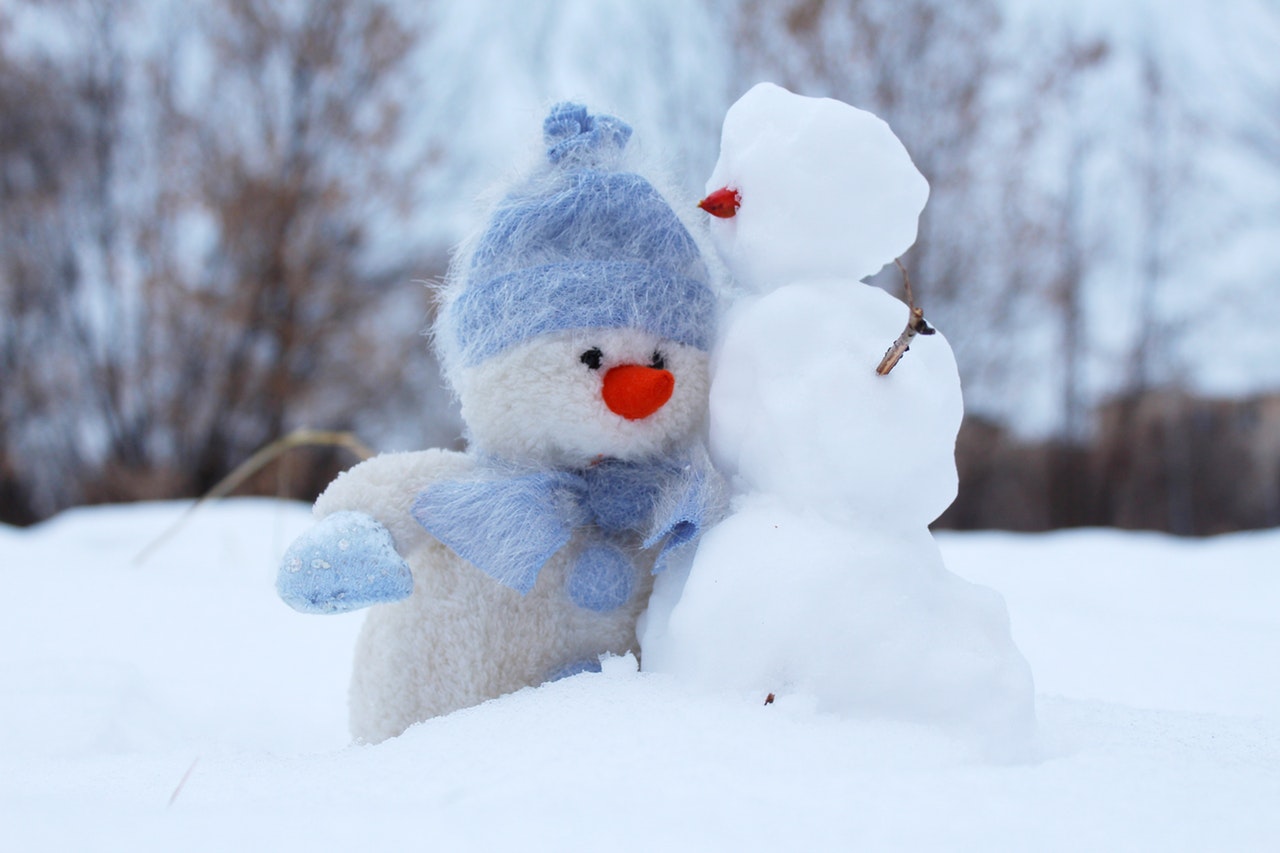 点击更换文本
点击此处更换文本点击此处更换文本点击此处更换文本
点击更换文本
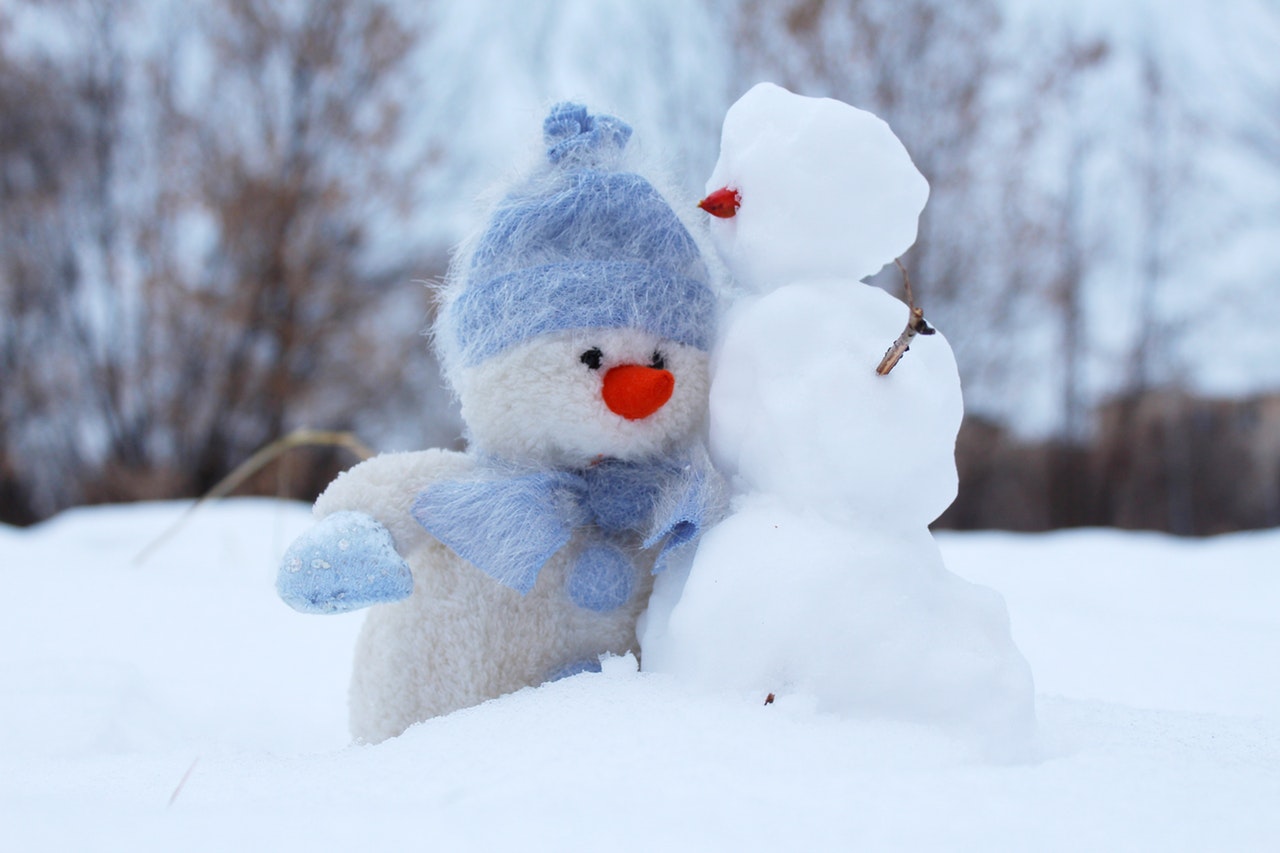 点击此处更换文本点击此处更换文本点击此处更换文本
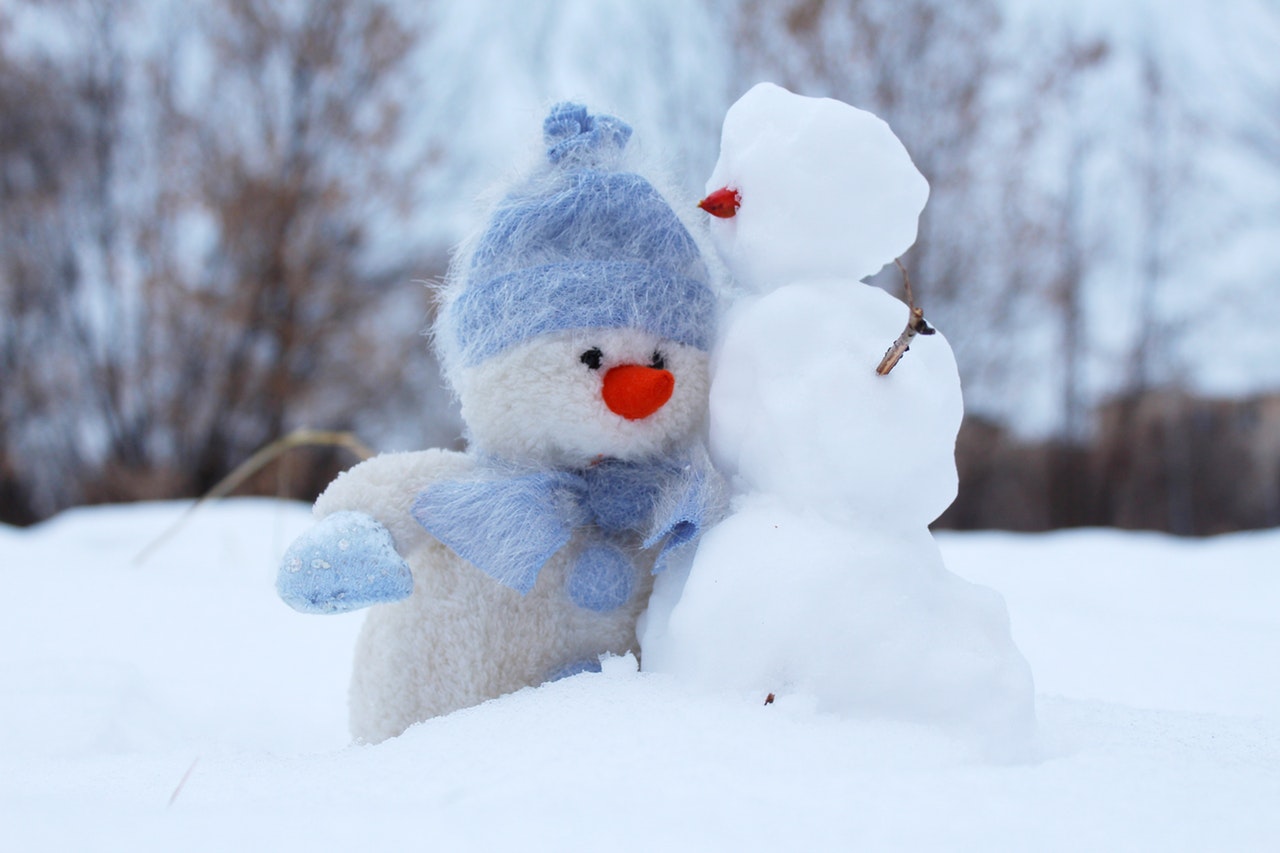 点击更换文本
点击此处更换文本点击此处更换文本点击此处更换文本
点击此处更换文本
点击此处更换文本点击此处更换文本点击此处更换文本点击此处更换文本
02
六大要素分析
65%
85%
55%
更换文本
更换文本
更换文本
点击此处更换文本点击此处更换文本点击此处更换文本
点击此处更换文本点击此处更换文本点击此处更换文本
点击此处更换文本点击此处更换文本点击此处更换文本
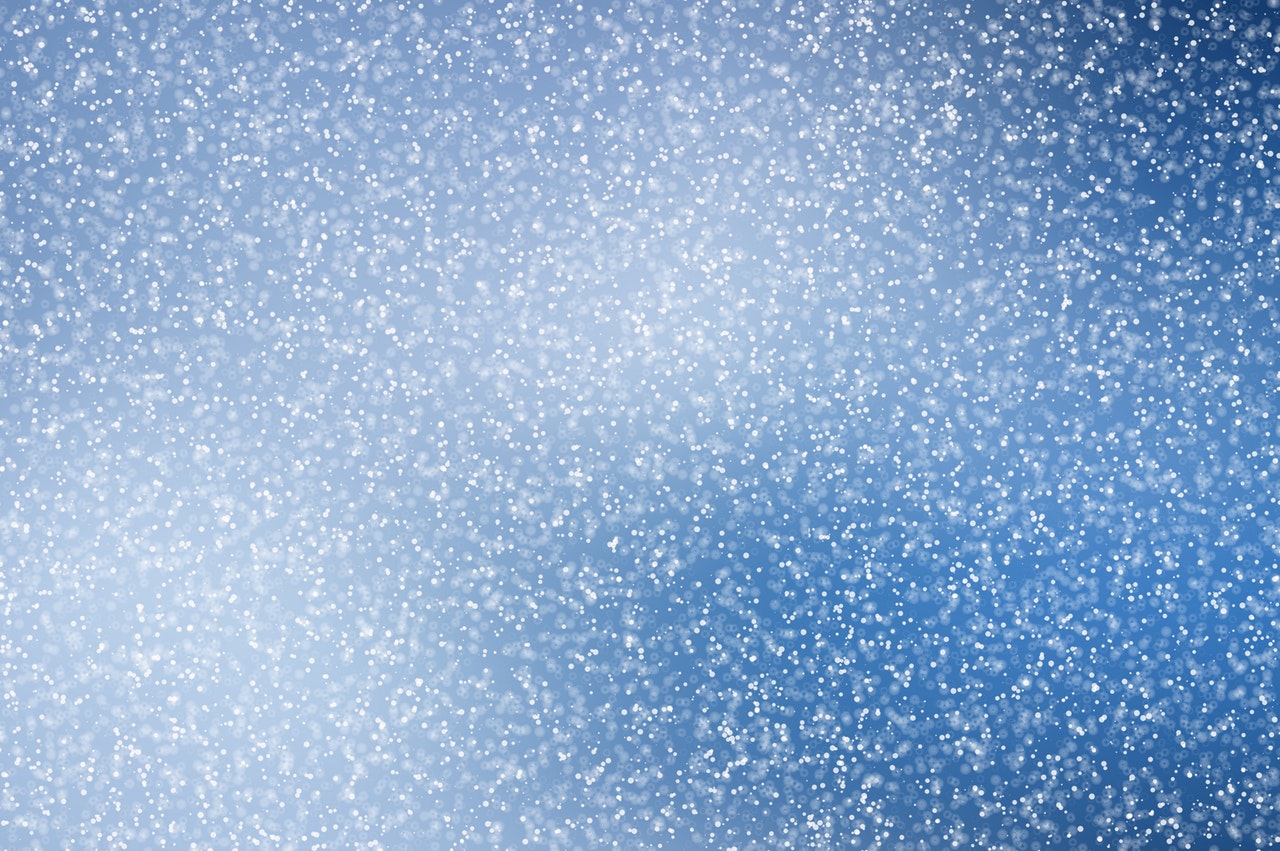 1
2
1
更换文本
更换文本
更换文本
点击此处更换文本点击此处更换文本点击此处更换文本
点击此处更换文本点击此处更换文本点击此处更换文本
点击此处更换文本点击此处更换文本点击此处更换文本
47%
55%
对比
点击此处更换文本
点击此处更换文本
点击此处更换文本点击此处更换文本
点击此处更换文本点击此处更换文本
47%
55%
对比
点击此处更换文本
点击此处更换文本
点击此处更换文本点击此处更换文本
点击此处更换文本点击此处更换文本
点击此处更换文本
点击此处更换文本
更换
文本
点击此处更换文本点击此处更换文本点击此处更换文本点击此处更换文本
点击此处更换文本点击此处更换文本点击此处更换文本点击此处更换文本
更换
文本
点击此处更换文本
更换
文本
点击此处更换文本点击此处更换文本点击此处更换文本点击此处更换文本
点击此处更换文本
更换
文本
点击此处更换文本点击此处更换文本点击此处更换文本点击此处更换文本
点击此处更换文本点击此处更换文本点击此处更换文本
点击此处更换文本点击此处更换文本点击此处更换文本
点击此处更换文本点击此处更换文本点击此处更换文本
点击此处更换文本点击此处更换文本点击此处更换文本
03
培训体系建立
点击更换文本
点击此处更换文本点击此处更换文本点击此处更换文本
点击更换文本
点击此处更换文本点击此处更换文本点击此处更换文本
点击更换文本
点击此处更换文本点击此处更换文本点击此处更换文本
点击更换文本
点击此处更换文本点击此处更换文本点击此处更换文本
点击此处更换文本
点击此处更换文本点击此处更换文本点击此处更换文本点击此处更换文本点击此处更换文本
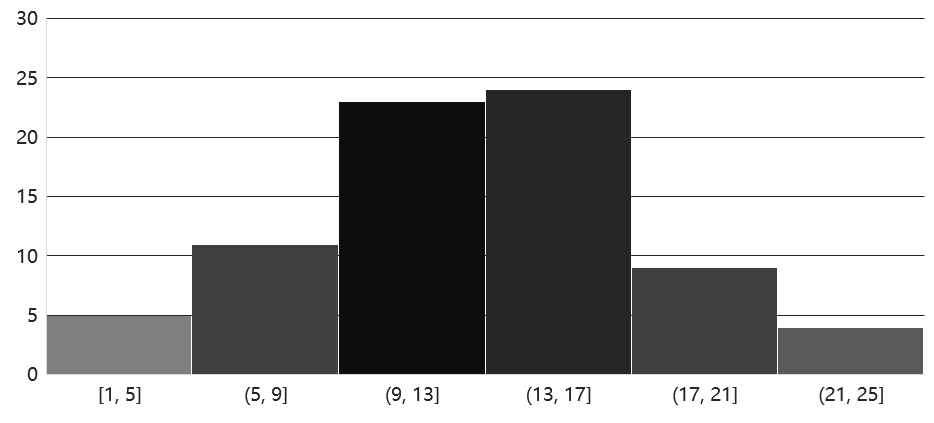 文本
点击更换文本
点击更换文本
点击此处更换文本点击此处更换文本点击此处更换
点击此处更换文本点击此处更换文本点击此处更换
文本
文本
点击更换文本
点击更换文本
文本
点击此处更换文本点击此处更换文本点击此处更换
点击此处更换文本点击此处更换文本点击此处更换
04
年度培训实施
点击更换文本
点击此处更换文本点击此处更换文本
点击此处更换文本
点击更换文本
点击更换文本
点击此处更换文本点击此处更换文本
点击此处更换文本点击此处更换文本
点击更换文本
点击更换文本
点击此处更换文本点击此处更换文本
点击此处更换文本点击此处更换文本
点击更换文本
点击更换文本
点击此处更换文本点击此处更换文本
点击此处更换文本点击此处更换文本
点击更换文本
点击更换文本
点击此处更换文本点击此处更换文本
点击此处更换文本点击此处更换文本
点击更换文本
点击更换文本
点击此处更换文本点击此处更换文本
点击此处更换文本点击此处更换文本
点击更换文本
点击更换文本
点击此处更换文本点击此处更换文本
点击此处更换文本点击此处更换文本
更换
文本
点击更换文本
点击更换文本
点击此处更换文本点击此处更换文本
点击此处更换文本点击此处更换文本
01
点击此处更换文本
02
05
点击此处更换文本点击此处更换文本点击此处更换文本点击此处更换文本
点击此处
更换文本
点击此处更换文本点击此处更换文本点击此处更换文本点击此处更换文本
03
04
202X
演示完毕感谢观看
ENTERPRISE MANAGEMENT TRAINING PPT
汇报人：xiazaii  
汇报时间：20XX年X月XX日